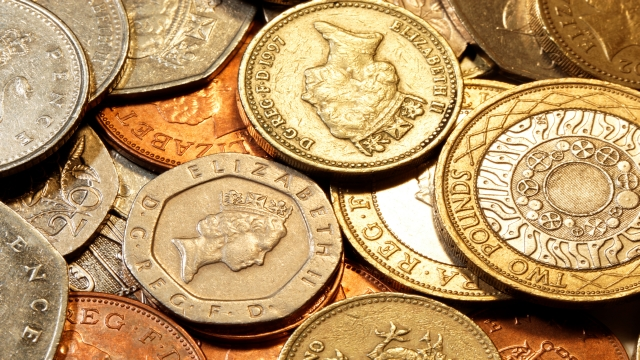 giving SundayPhil 4.10-20
The Grace of Giving
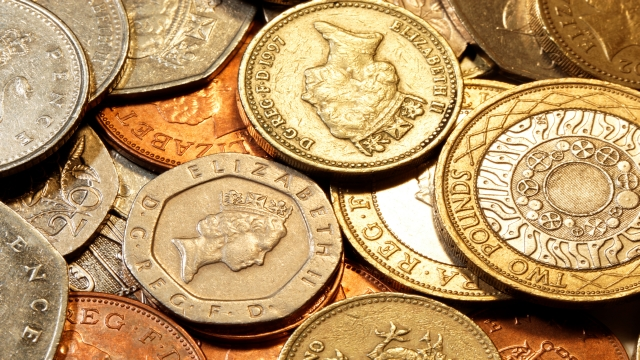 applying gospel values to the whole of life
‘[E]verything, absolutely everything, takes place on sacred ground. God has something to say about every aspect of our lives…
Including ‘the way we make our money and the way we spend it’
Eugene Peterson
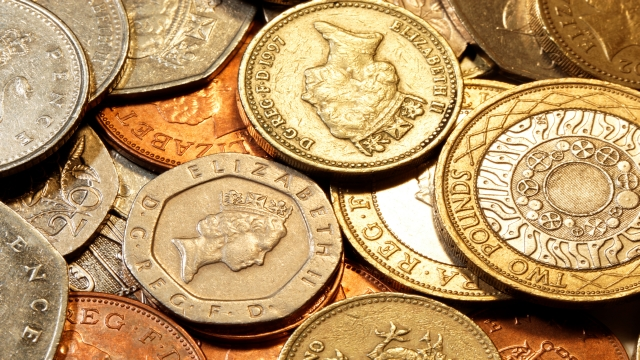 applying gospel values to the subject of giving
‘Christian giving is an extremely important topic on the contemporary church’s agenda. 
Local churches are often preoccupied with financial concerns, and worldwide I doubt there is a single Christian enterprise which is not hindered and hampered by lack of funds. 
How then can we think biblically about Christian giving?’ 
John Stott
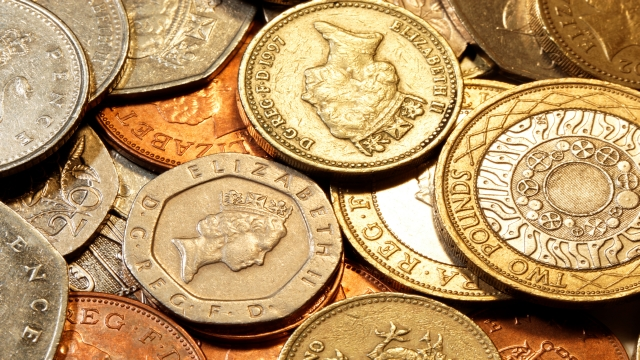 1. an expression of god’s grace (vv1, 6, 7)
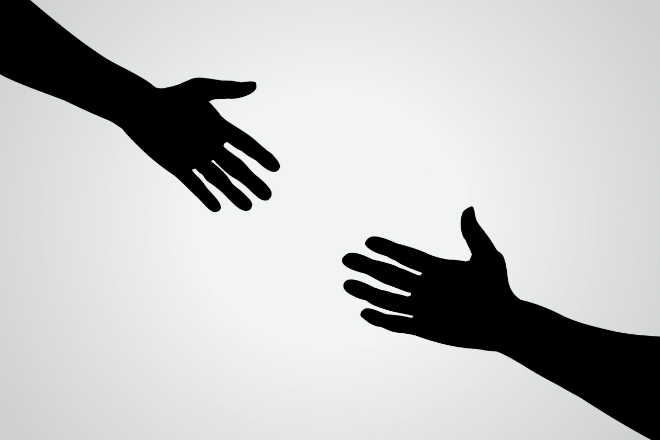 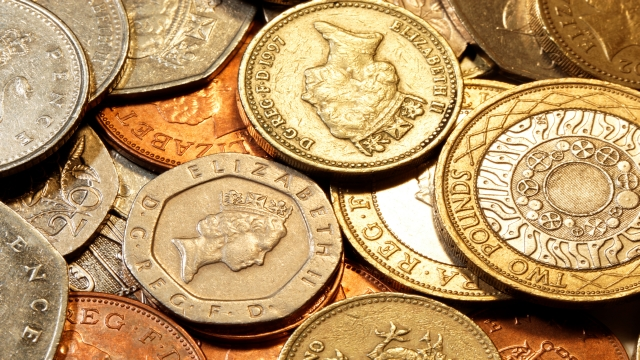 3. according to means (vv14-15) 2. not haphazard, but planned (vv6-7, 11, 16-20)3. generous (vv1-4)
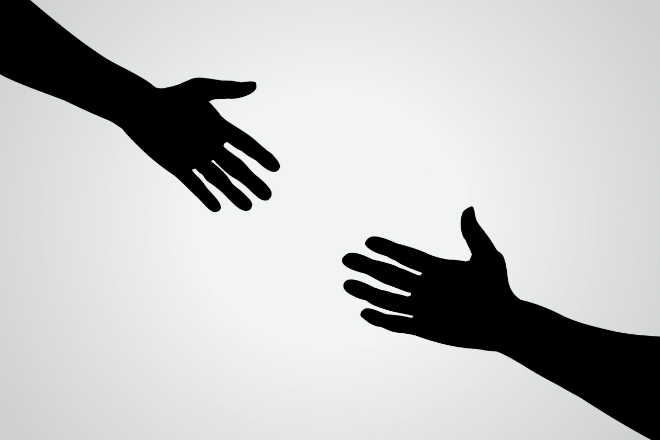 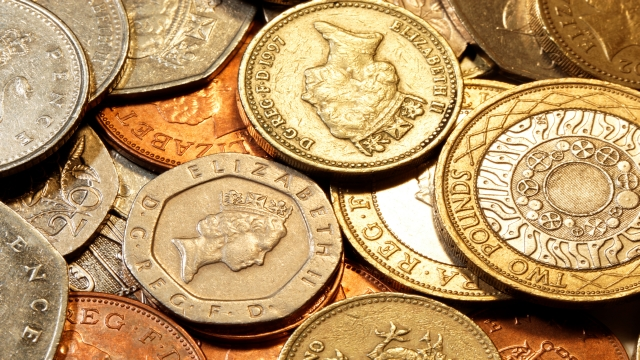 4. joyful (vv14-15)5. an expression of our commitment to god (vv4-5, v24)
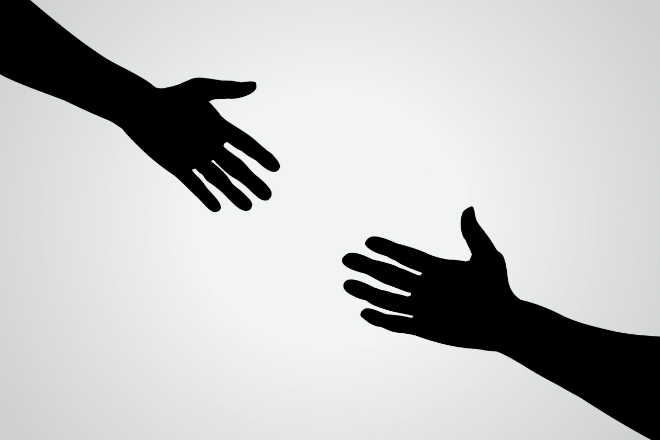